บทที่ 4
ทฤษฎีนวัตกรรม
เนื้อหา
ทฤษฎีนวัตกรรม
ทฤษฎีที่เกี่ยวข้องกับนวัตกรรมผลิตภัณฑ์
ทฤษฎีที่เกี่ยวข้องกับนวัตกรรมกระบวนการ
ทฤษฎีที่เกี่ยวข้องกับนวัตกรรมบริการ
ทฤษฎีวงจรชีวิต
ทฤษฎีที่เกี่ยวข้องกับนวัตกรรมรูปแบบอื่นๆ
ทฤษฎีนวัตกรรม
ทฤษฎีที่เกี่ยวข้องกับนวัตกรรม มีความหลากหลายและเกิดขึ้นใหม่อย่างต่อเนื่องในแต่ละวัน
1.ทฤษฎีคลื่นความยาวของคอนดราเทียฟ
ทฤษฎีคลื่นความยาวของคอมดราเทียฟ (The Kondratieff Long Wave Theory) พบว่า เทคโนโลยีมีการเปลี่ยนแปลง อยู่ตลอดเวลาในลักษณะที่เป็นวัฏจักร โดยวัฏจักรรอบหนึ่งจะกินเวลาประมาณ 50 ปี (บวกลบไม่เกิน 5 ปี)
	ตัวแปรสำคัญที่ชี้บ่งการขับเคลื่อนเศรษฐกิจจะมีปัจจัยสำคัญ 4 อย่าง ได้แก่ นวัตกรรมทางเทคโนโลยี สงคราม จำนวนประชากร และตัวสินค้า
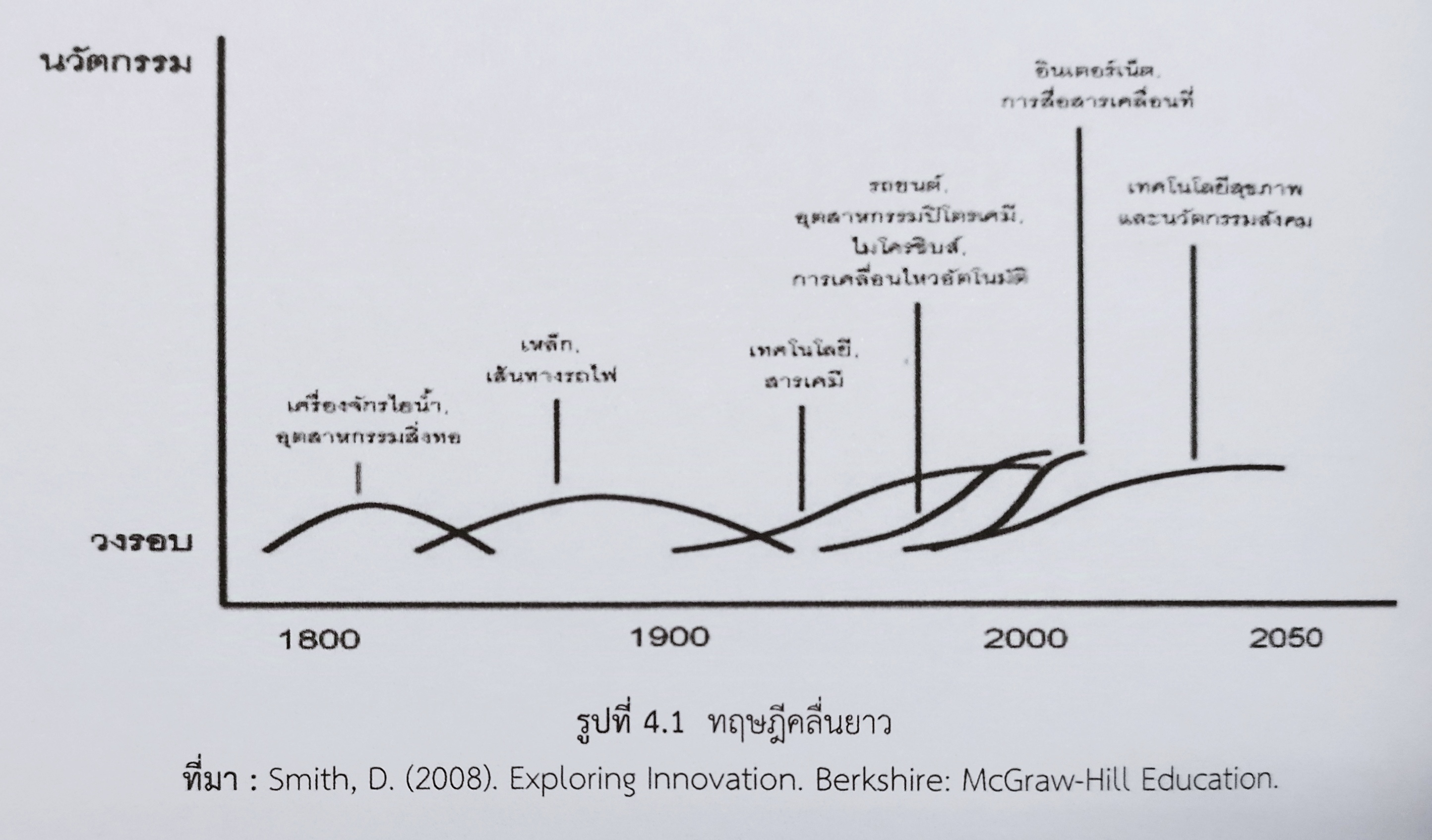 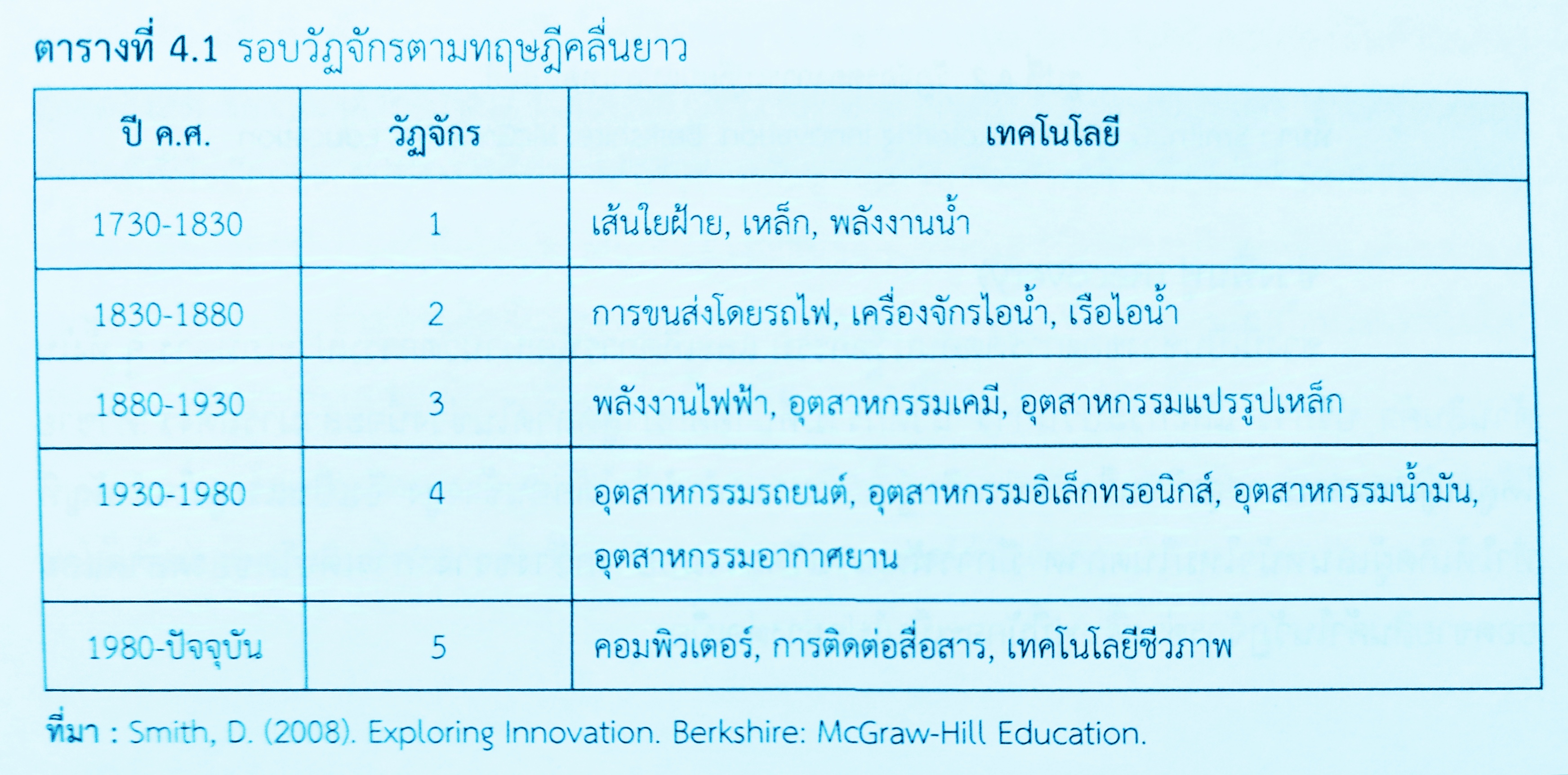 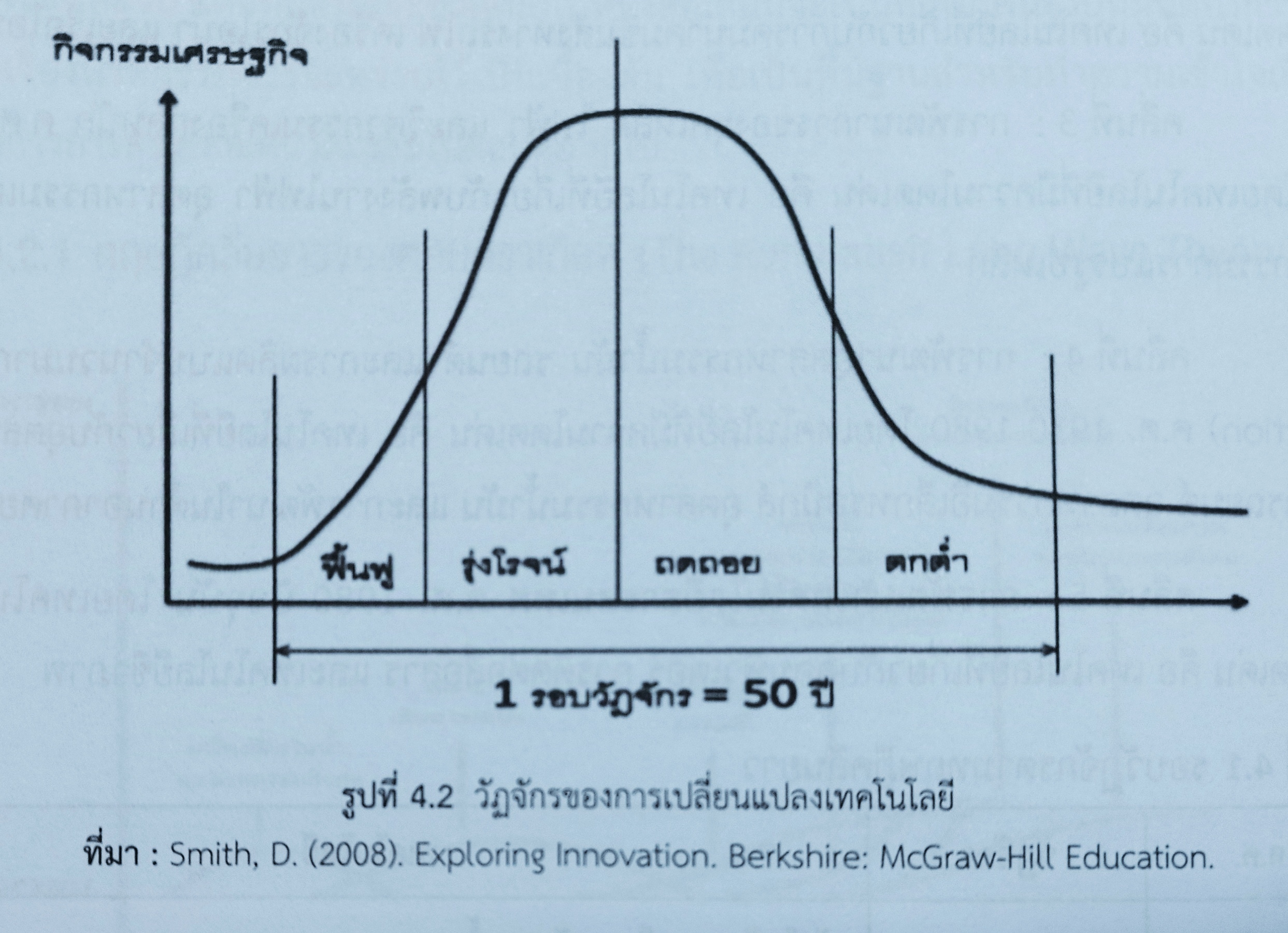 2.ทฤษฎีกลั่นกรองความสำเร็จของนวัตกรรม
ทฤษฎีกลั่นกรองความสำเร็จของนวัตกรรม เป็นทฤษฎีที่บอกถึงเส้นทางและขั้นตอนของการทำนวัตกรรมว่ามีการเริ่มต้นอย่างไร และเส้นทางที่จะนำไปสู่นวัตกรรมที่ประสบความสำเร็จนั้นจะเป็นอย่างไร
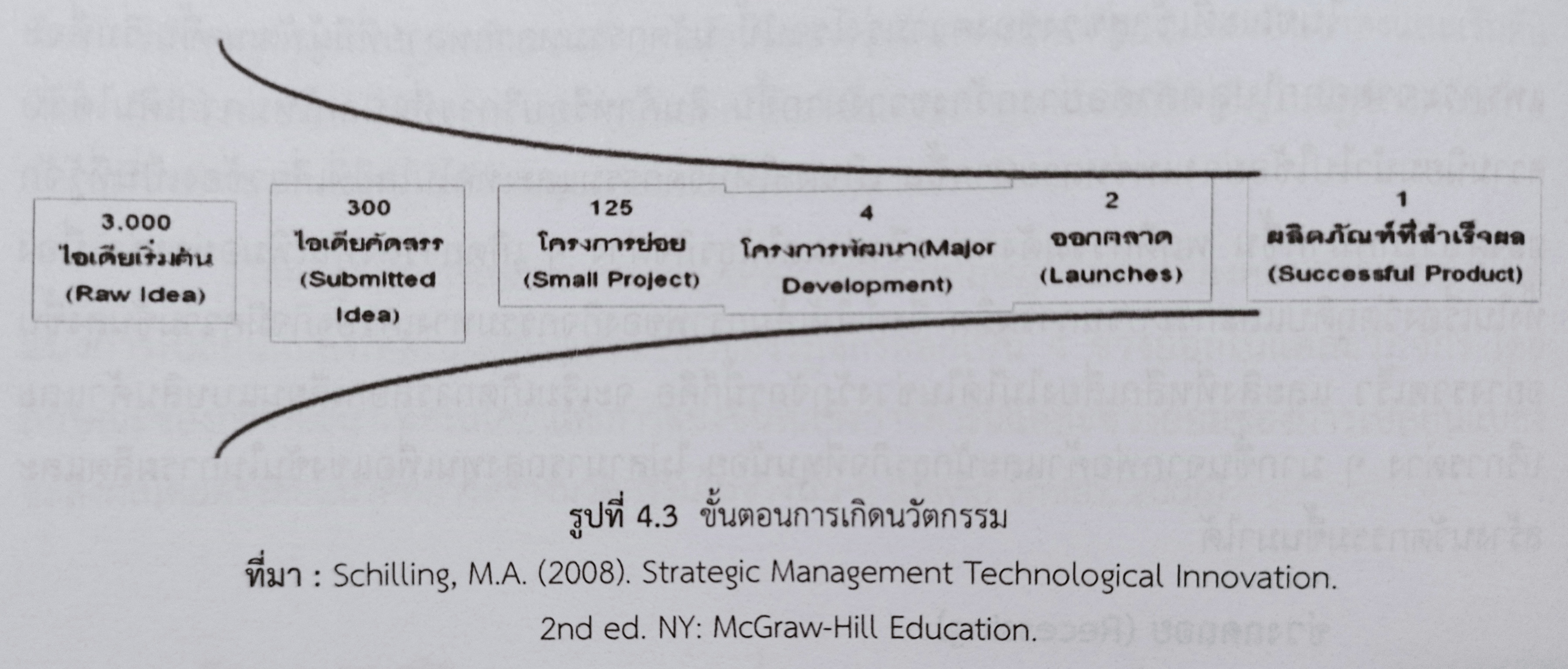 3.ทฤษฎีที่เกี่ยวข้องกับนวัตกรรมผลิตภัณฑ์
นวัตกรรมผลิตภัณฑ์ เป็นกระบวนการที่สัมพันธ์กับ 2 ตัวแปรหลัก ได้แก่ โอกาสทางด้านเทคโนโลยีและความต้องการของตลาด
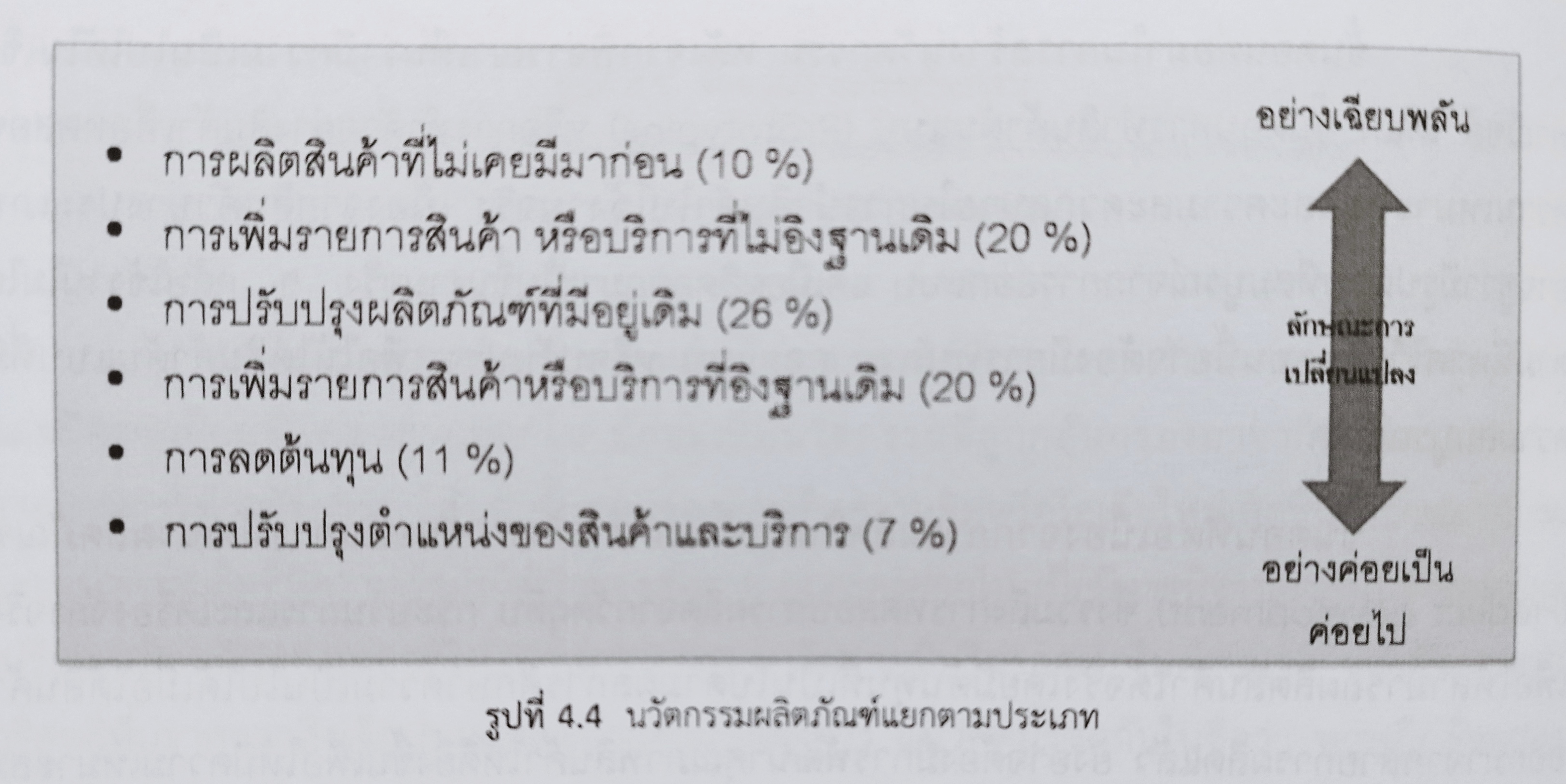 4.ทฤษฎีที่เกี่ยวข้องกับนวัตกรรมกระบวนการ
นวัตกรรมกระบวนการ คือ การประยุกต์ใช้แนวคิด วิธีการหรือกระบวนการใหม่ๆ ที่ส่งผลให้กระบวนการผลิตและการทำงานโดยรวมมีประสิทธิภาพและประสิทธิผลสูงขึ้นอย่างเห็นได้ชัด เช่น การใช้คอมพิวเตอร์ในการออกแบบ (CAD/CAM)  ในกระบวนการผลิต เป็นต้น
4.ทฤษฎีที่เกี่ยวข้องกับนวัตกรรมกระบวนการ
นวัตกรรมกระบวนการ สามารถแบ่งออกได้ตามระดับของการเปลี่ยนแปลง ได้แก่
นวัตกรรมกระบวนการแบบค่อยเป็นค่อยไป
นวัตกรรมในลักษณะลำดับขั้นการพัฒนา
นวัตกรรมกระบวนการแบบฉับพลัน
นวัตกรรมในลักษณะที่มีการเปลี่ยนแปลงรูปแบบของการผลิตโดยสิ้นเชิง
5.ทฤษฎีที่เกี่ยวข้องกับนวัตกรรมบริการ
นวัตกรรมบริการ (Service Innovation) คือ การนำความคิดและแนวทางการดำเนินงานใหม่ ที่ผ่านการคิดอย่างเป็นระบบ และเข้าใจถึงความต้องการของผู้ใช้บริการ มาใช้เป็นแนวทางการสร้างการบริการที่แตกต่าง เพื่อมุ่งตอบสนองต่อความพึงพอใจของลูกค้าที่จะนำไปสู่การนำเสนอบริการที่เกินความคาดหวังให้กับลูกค้า
5.ทฤษฎีที่เกี่ยวข้องกับนวัตกรรมบริการ
การให้บริการที่แตกต่างจากผลิตภัณฑ์
ความเป็นเอกลักษณ์ 
จับต้องไม่ได้
ความรู้สึกชั่วพริบตา
ไม่สามารถแบ่งแยกได้
6.ทฤษฎีวงจรชีวิต
ทฤษฎีวงจรชีวิตที่เกี่ยวข้องกับทฤษฎีทางด้านนวัตกรรม มีดังนี้
วงจรชีวิตของผลิตภัณฑ์ (Product Life Cycle -  PLC)
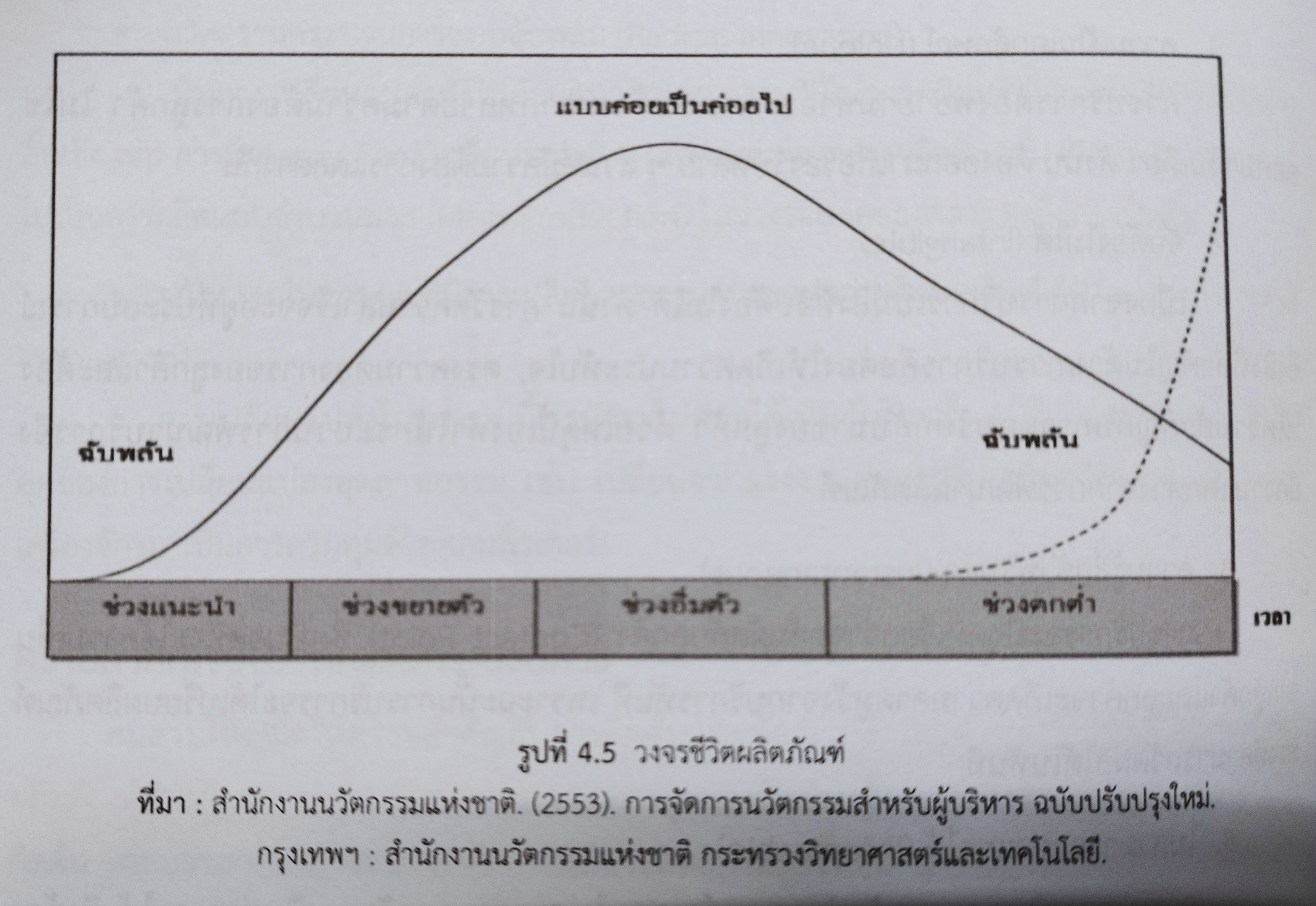 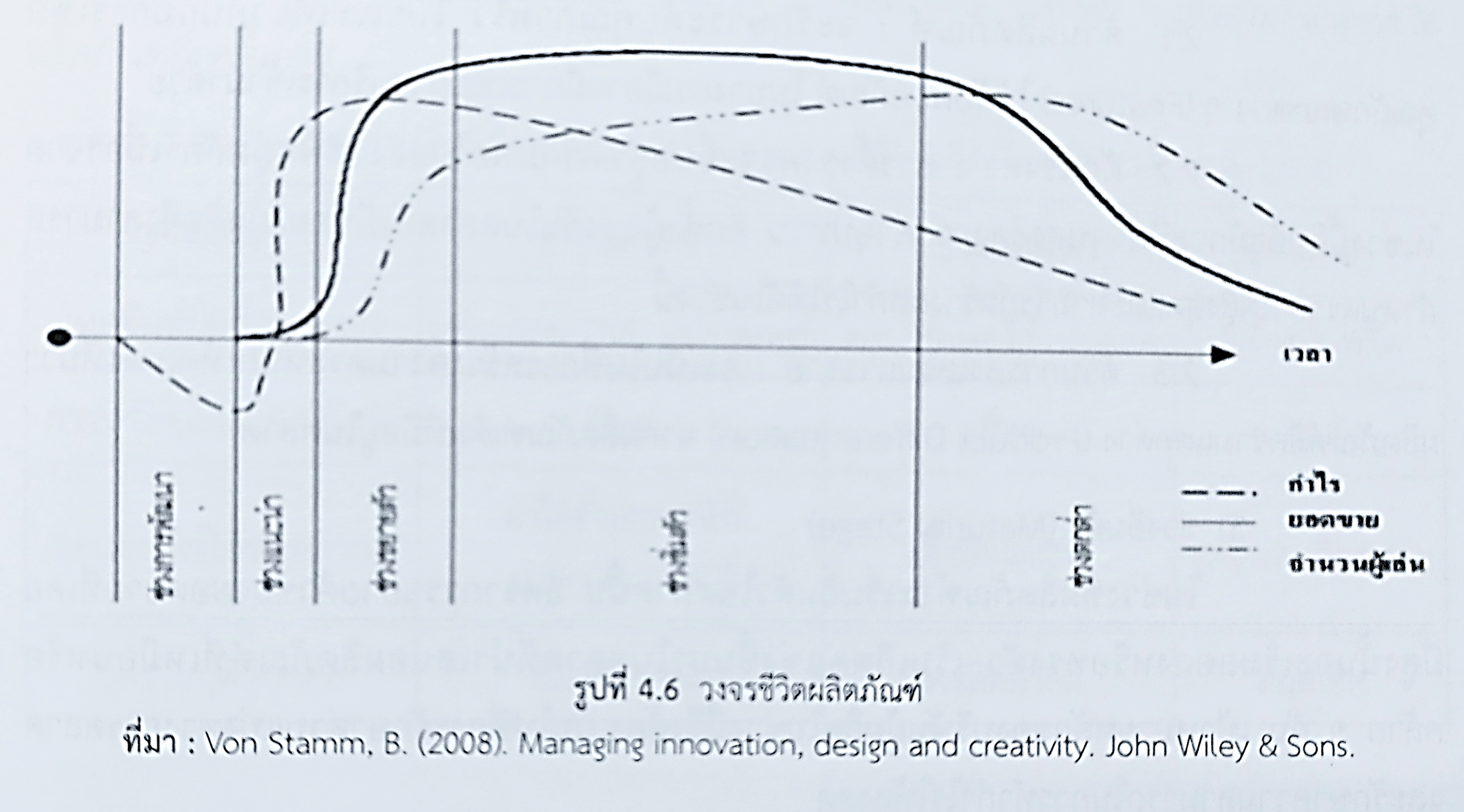 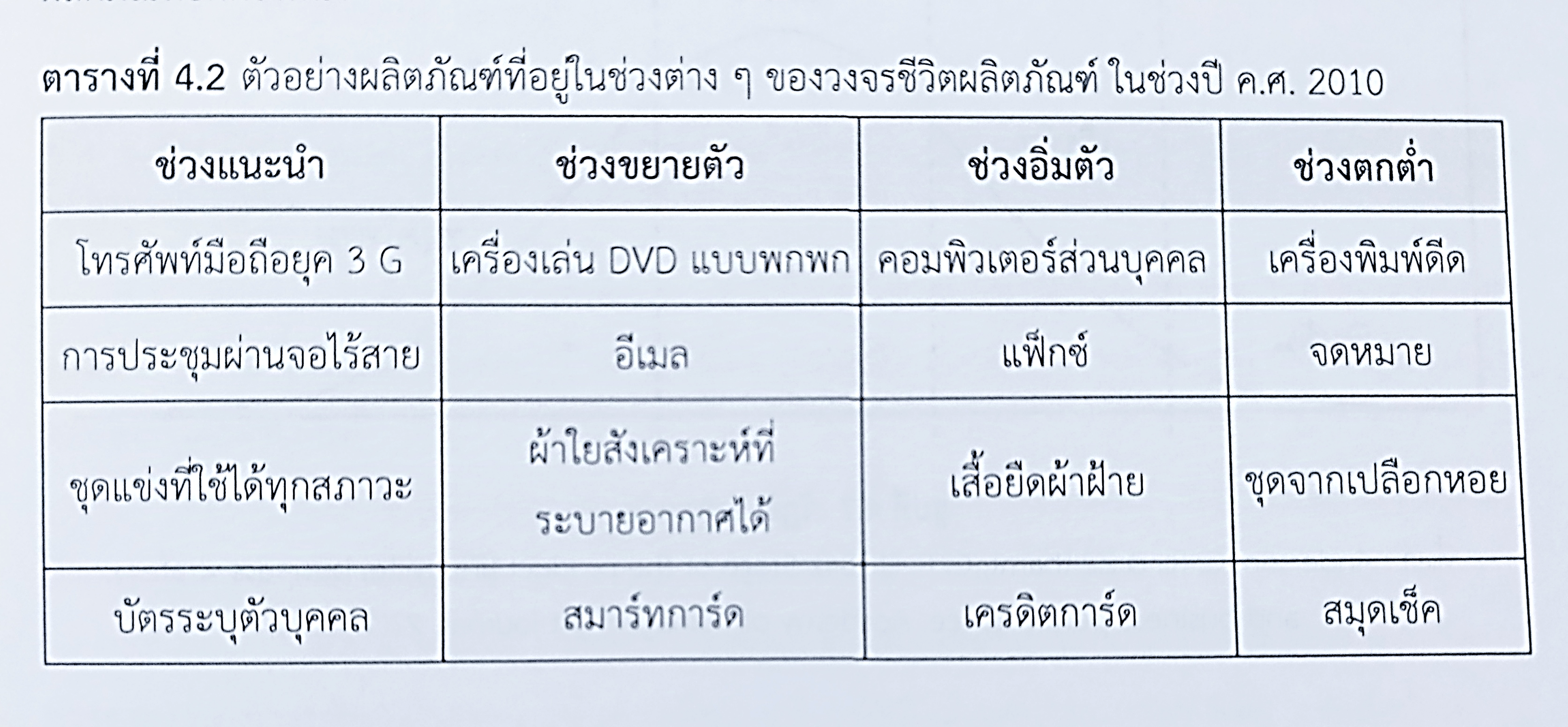 6.ทฤษฎีวงจรชีวิต
ทฤษฎีวงจรชีวิตที่เกี่ยวข้องกับทฤษฎีทางด้านนวัตกรรม มีดังนี้
วงจรชีวิตของธุรกิจ (Business Life Cycle -  BLC)
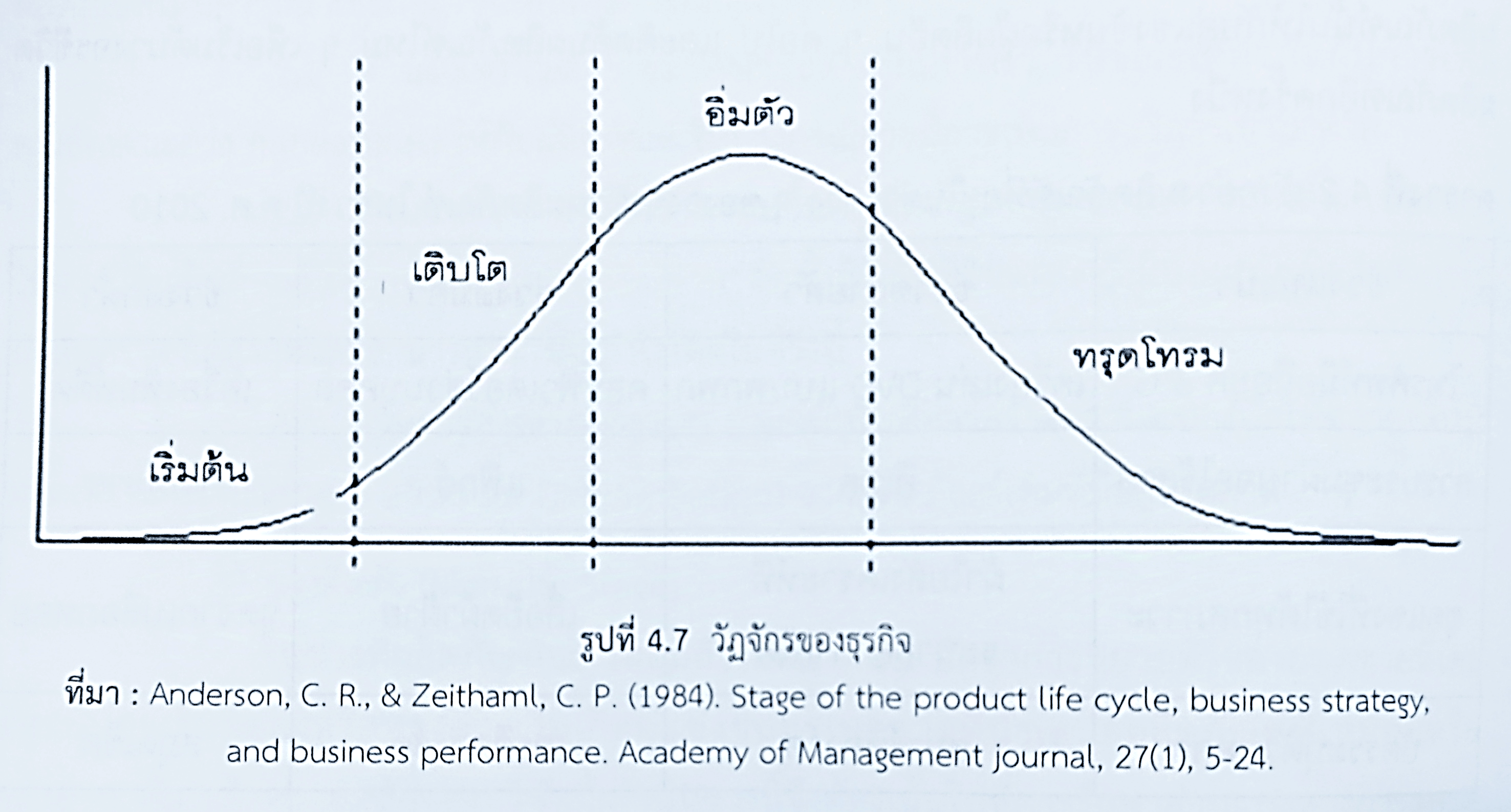 6.ทฤษฎีวงจรชีวิต
ทฤษฎีวงจรชีวิตที่เกี่ยวข้องกับทฤษฎีทางด้านนวัตกรรม มีดังนี้
วงจรชีวิตของเทคโนโลยี (Technology Life Cycle -  TLC)
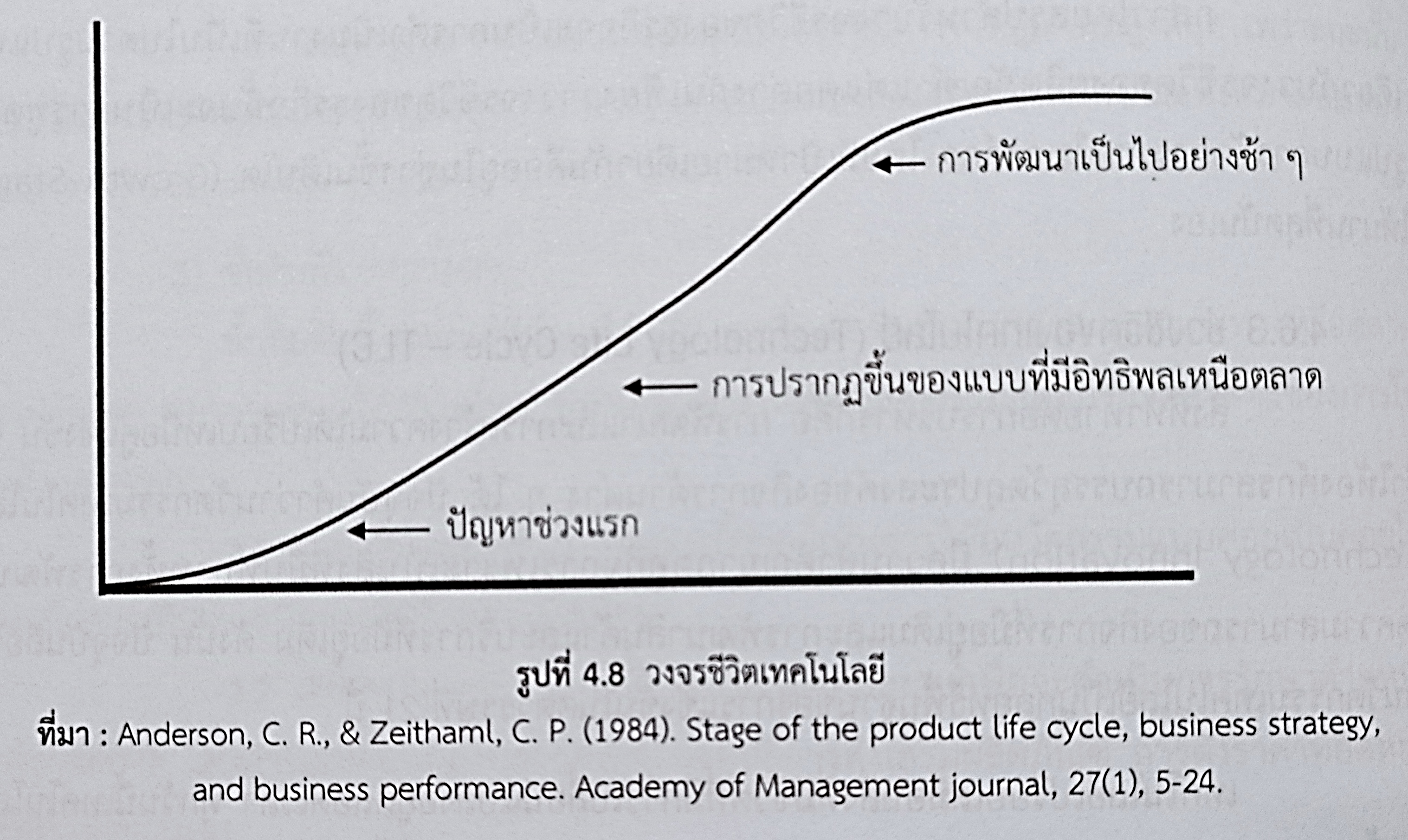 6.ทฤษฎีวงจรชีวิต
ทฤษฎีวงจรชีวิตที่เกี่ยวข้องกับทฤษฎีทางด้านนวัตกรรม มีดังนี้
วงจรชีวิตของเทคโนโลยี (Technology Life Cycle -  TLC)
ช่วงชีวิตของการพัฒนาเทคโนโลยีสามารถแบ่งออกเป็น 4 ขั้นตอน ดังนี้
ช่วงของการเกิดเทคโนโลยีใหม่
ช่วงของการเกิดเทคโนโลยีเดียวกัน
ช่วงของการเกิดเทคโนโลยีหลัก
ช่วงของการเข้าสู่การเป็นเทคโนโลยีพื้นฐาน
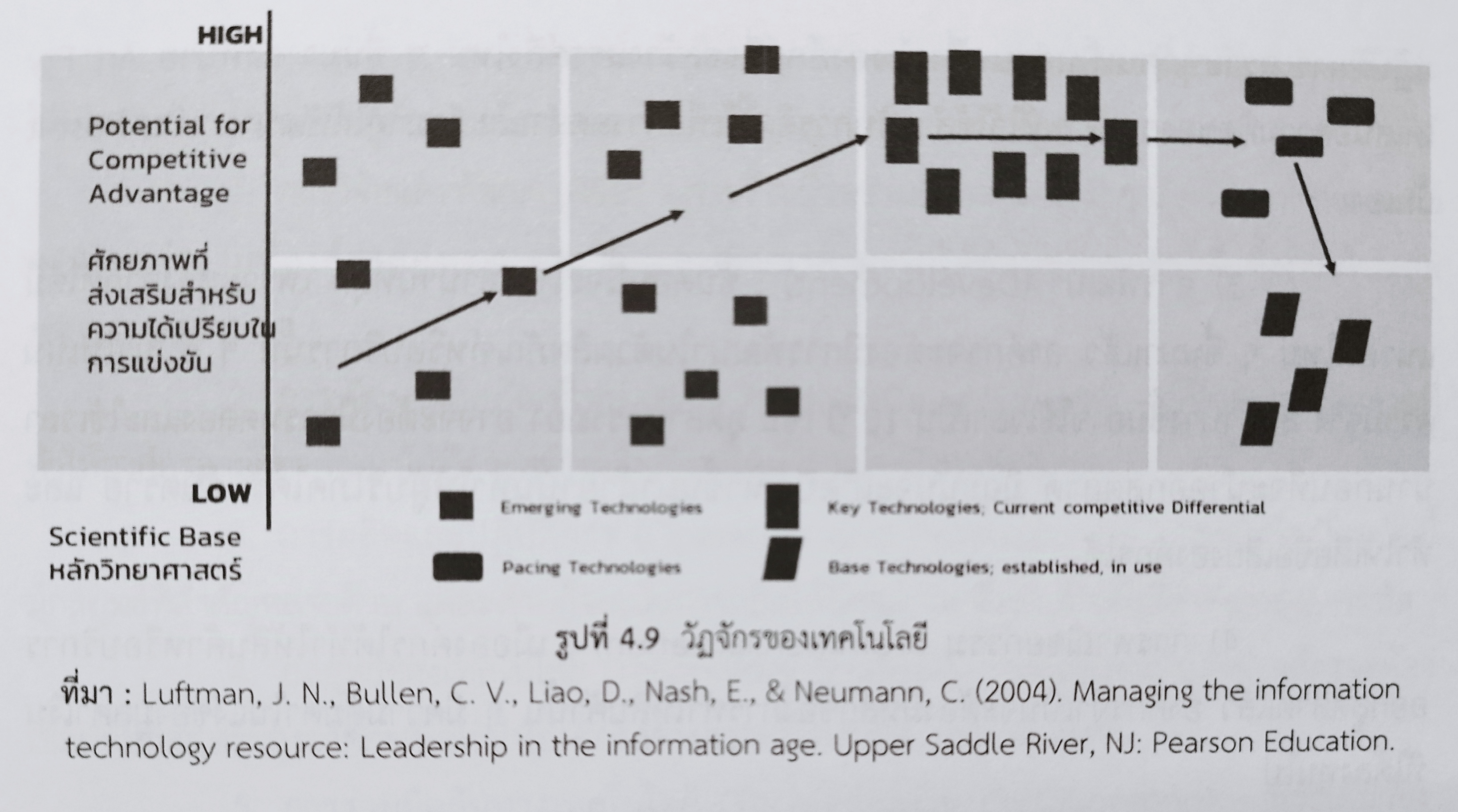 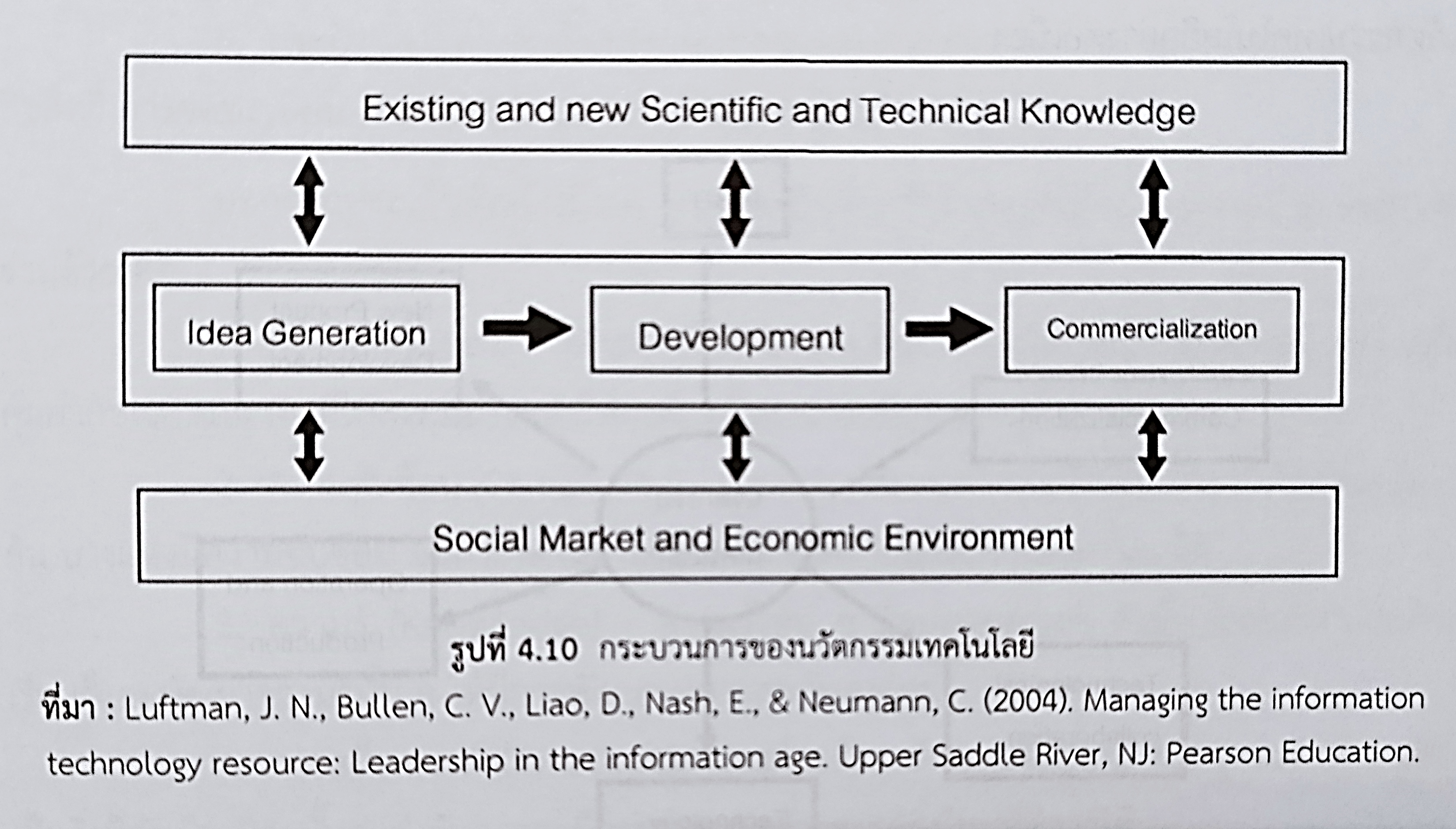 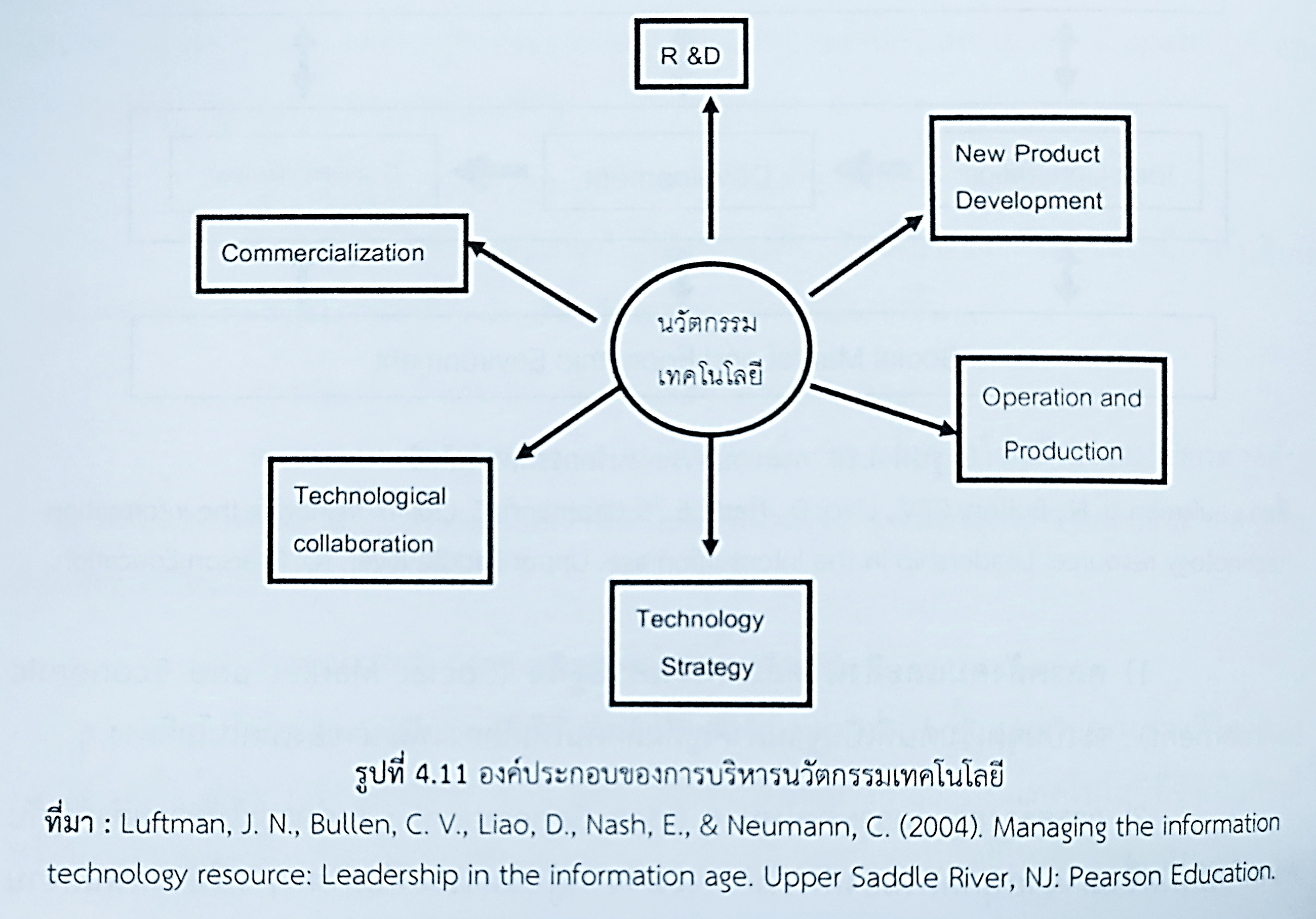 การบริหารนวัตกรรมเทคโนโลยี
ในประเด็นอื่นๆ มีดังนี้
ความเสี่ยง
ความซับซ้อน
ความรู้
การสร้างสรรค์
7.ทฤษฎีที่เกี่ยวข้องกับนวัตกรรมรูปแบบอื่นๆ
ทฤษฎีวงจรชีวิตที่เกี่ยวข้องกับทฤษฎีทางด้านนวัตกรรม มีดังนี้
นวัตกรรมองค์กร
นวัตกรรมการตลาด
นวัตกรรมเชิงนโยบาย
นวัตกรรมการบริหารจัดการ
พื้นที่นวัตกรรม
นวัตกรรมในองค์กรมี 4 พื้นที่ ดังนี้
		1. นวัตกรรมผลิตภัณฑ์
		2. นวัตกรรมกระบวนการ
		3. ตำแหน่งนวัตกรรม
		4. กรอบความคิดนวัตกรรม
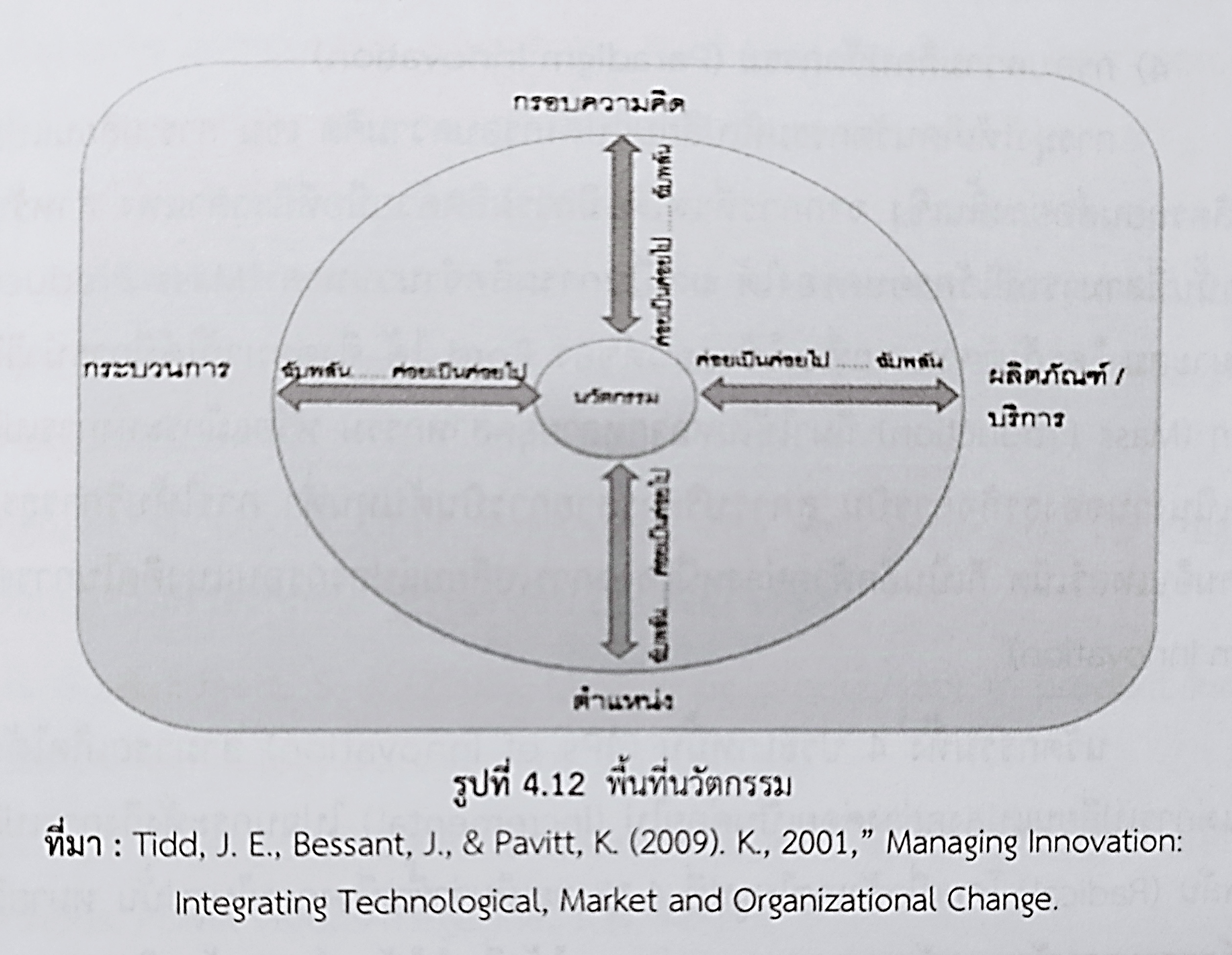